Lesson 3: Central Nervous System
Objective:
 Identify the components of the central nervous system 
Identify locations and basic function of the different parts of the brain 
Identify locations and basic function of the different parts of the spinal cord
Central Nervous System
Consists of brain and spine
Functions:
Receives sensory signals and determines appropriate response
Stores memory
Carries out thought
Why a Brain?
Brains are the result of selection for centralization of the nervous system.
Neurons control movement. The brain (or spine) interprets sensory signals and determines the appropriate movements (that is, behavior). 
Appropriate movement is critical to the survival of most animal species.
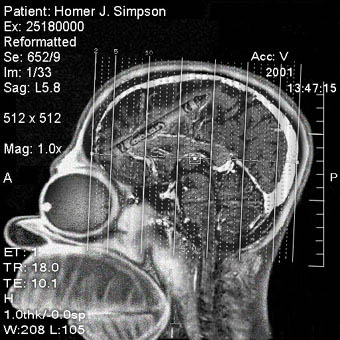 Brain: Structure
Hindbrain carries out the most basic functions.
Midbrain coordinates signals.
Forebrain processes signals, stores memories, creates thought.
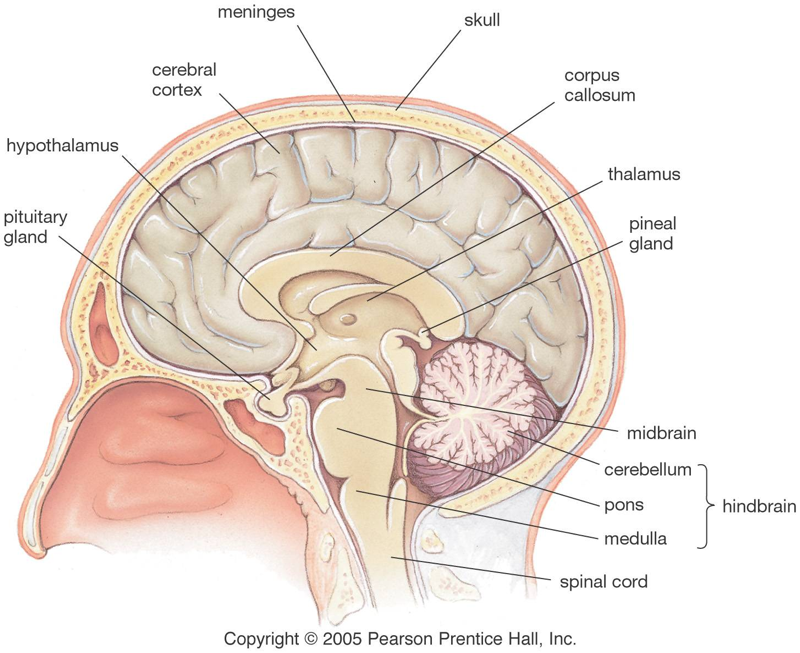 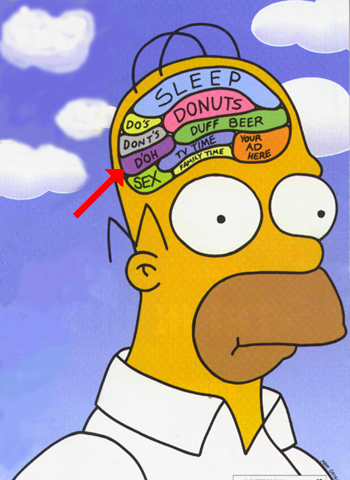 Hindbrain
Medulla: controls autonomic functions.
Pons: controls sleep stages.
Cerebellum: coordinates movement, stores some motor memory.
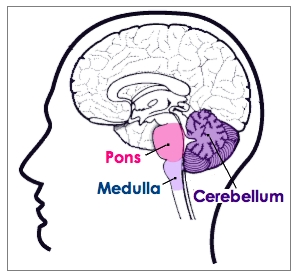 Midbrain
Reticular formation: the “traffic cops” of the brain. 
Filters sensory input, which allows us to concentrate.
Filtering can be affected by higher thoughts.
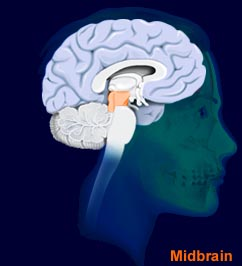 Forebrain
Thalamus: relay station channeling sensory information.
Limbic system: basic emotions, drives, and behaviors.
Cortex: higher thought
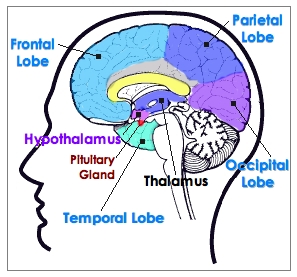 Cortex
Various areas control sensory processing, motor control, thought, memory.
Wiring is plastic: people blind from birth, for example, use parts of the visual cortex to process auditory signals.
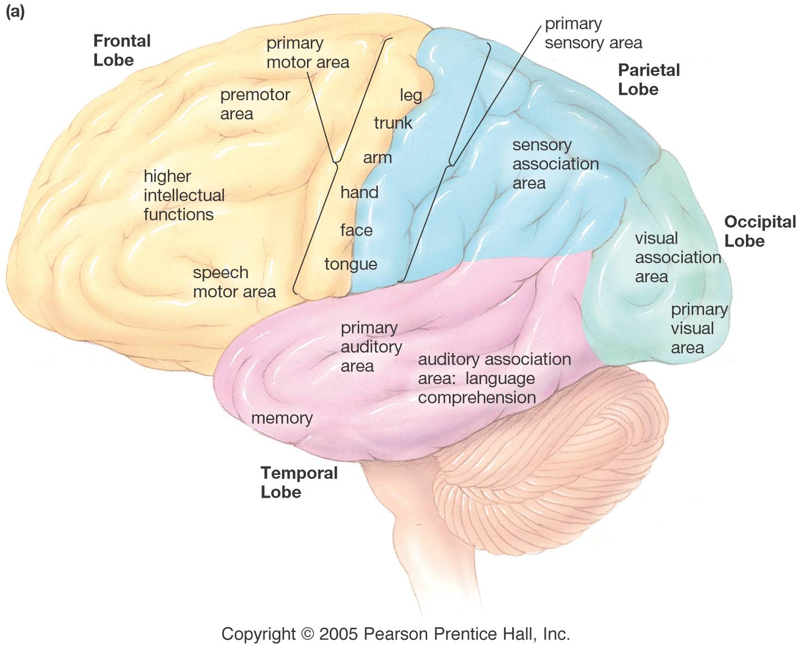 Limbic system
Hypothalamus: master controller of the endocrine system.
Amygdala: sensations of pleasure or fear, recognition of fear in others.
Hippocampus: formation of memories.
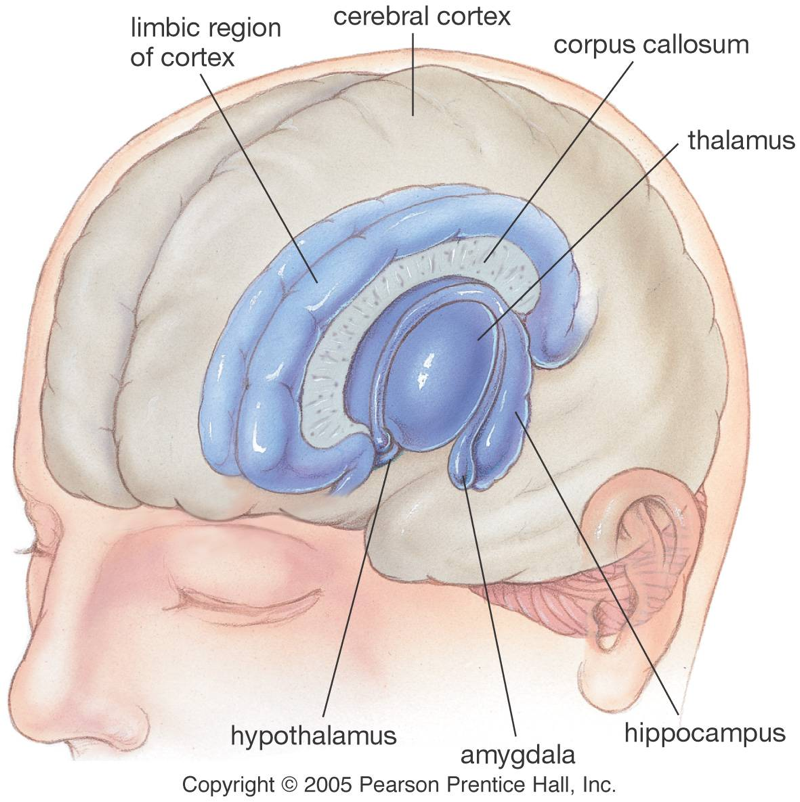 Basal Nuclei
Masses of gray matter
 Deep within cerebral hemispheres
 Produce dopamine
 Control certain muscular activities
 Primarily by inhibiting motor functions
Copyright © The McGraw-Hill Companies, Inc. Permission required for reproduction or display.
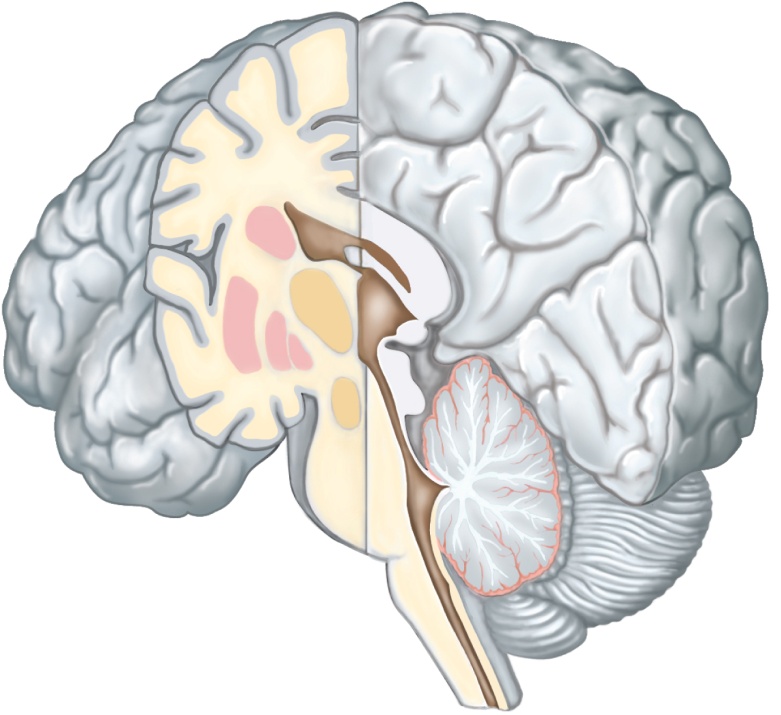 Longitudinal
fissure
Right cerebral
hemisphere
Caudate
nucleus
Putamen
Basal
nuclei
Globus
pallidus
Cerebellum
Thalamus
Hypothalamus
Brainstem
Spinal cord
10
Spine
The spinal cord is protected by the vertebrae.
Gray matter contains cell bodies; white matter contains myelinated fibers.
PNS nerves extend outside of the vertebrae.
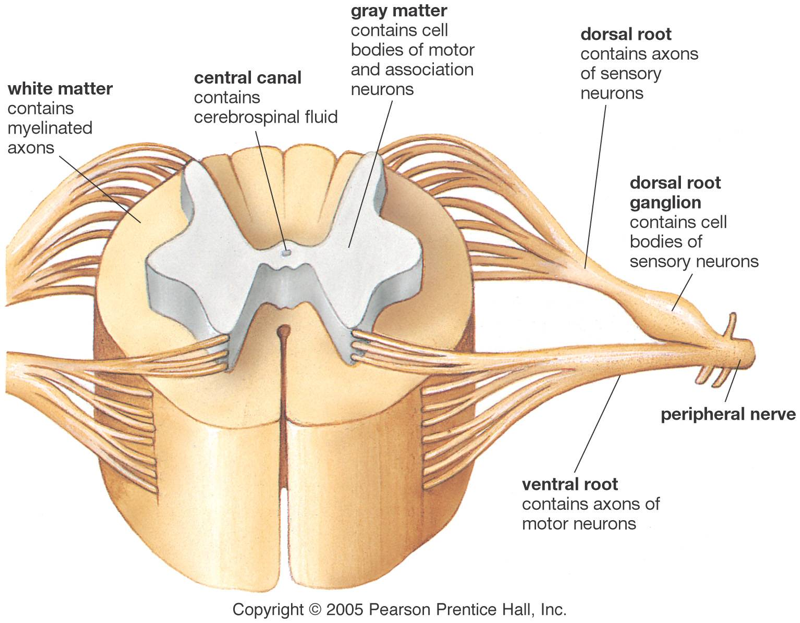 The Meninges
Membranes of CNS
Protect the CNS
Three (3) layers:
 Dura mater
 “Tough mother”
 Venous sinuses 
 Arachnoid mater
 “Spider mother”
Space contains cerebrospinal fluid (CSF)
 Pia mater
 “Little mother” Encapsulates blood vessels
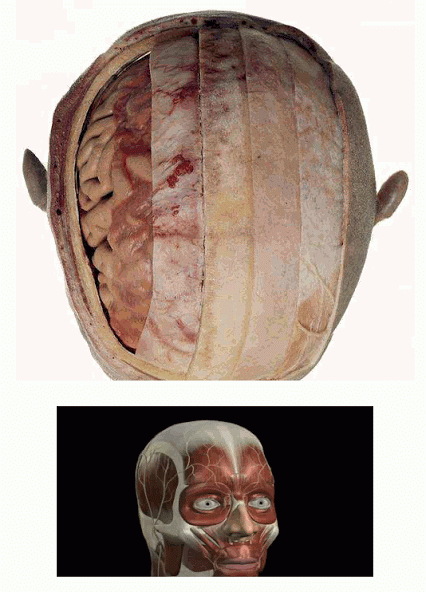 Meninges of the Spinal Cord
Spinal cord
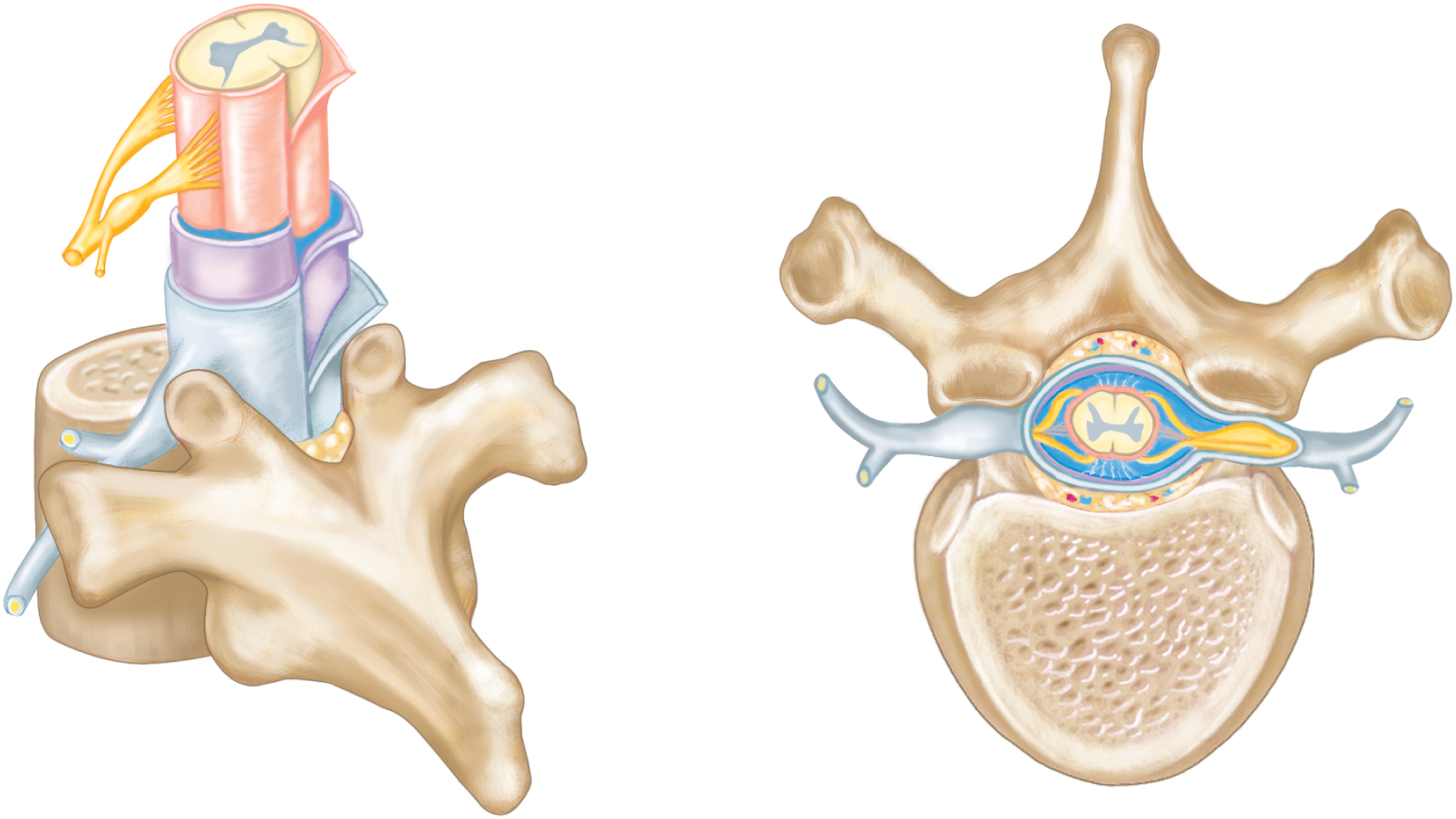 Ventral root
Subarachnoid
space
Pia mater
Dorsal root
Arachnoid mater
Spinal nerve
Epidural space
Dorsal root
ganglion
Dura mater
Dorsal root
Dorsal branch
(dorsal ramus)
Spinal
nerve
Ventral branch
(ventral ramus)
Dorsal root
ganglion
Spinal cord
Ventral root
Epidural
space
Thoracic
vertebra
Body of
vertebra
(a)
(b)
13
Cerebrospinal Fluid
Circulates continuously
 Serves as shock absorber to protect brain  and spinal cord
Carries nutrients to parts of brain and spinal cord
Helps remove metabolic products & wastes
After circulation, absorbed into the blood vessels of the dura mater.
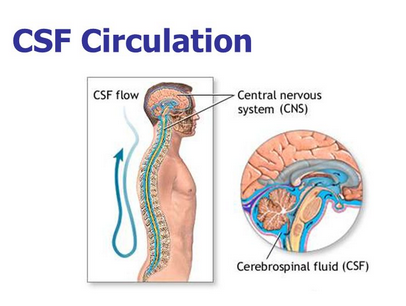